Was fühlt sich wärmer an?
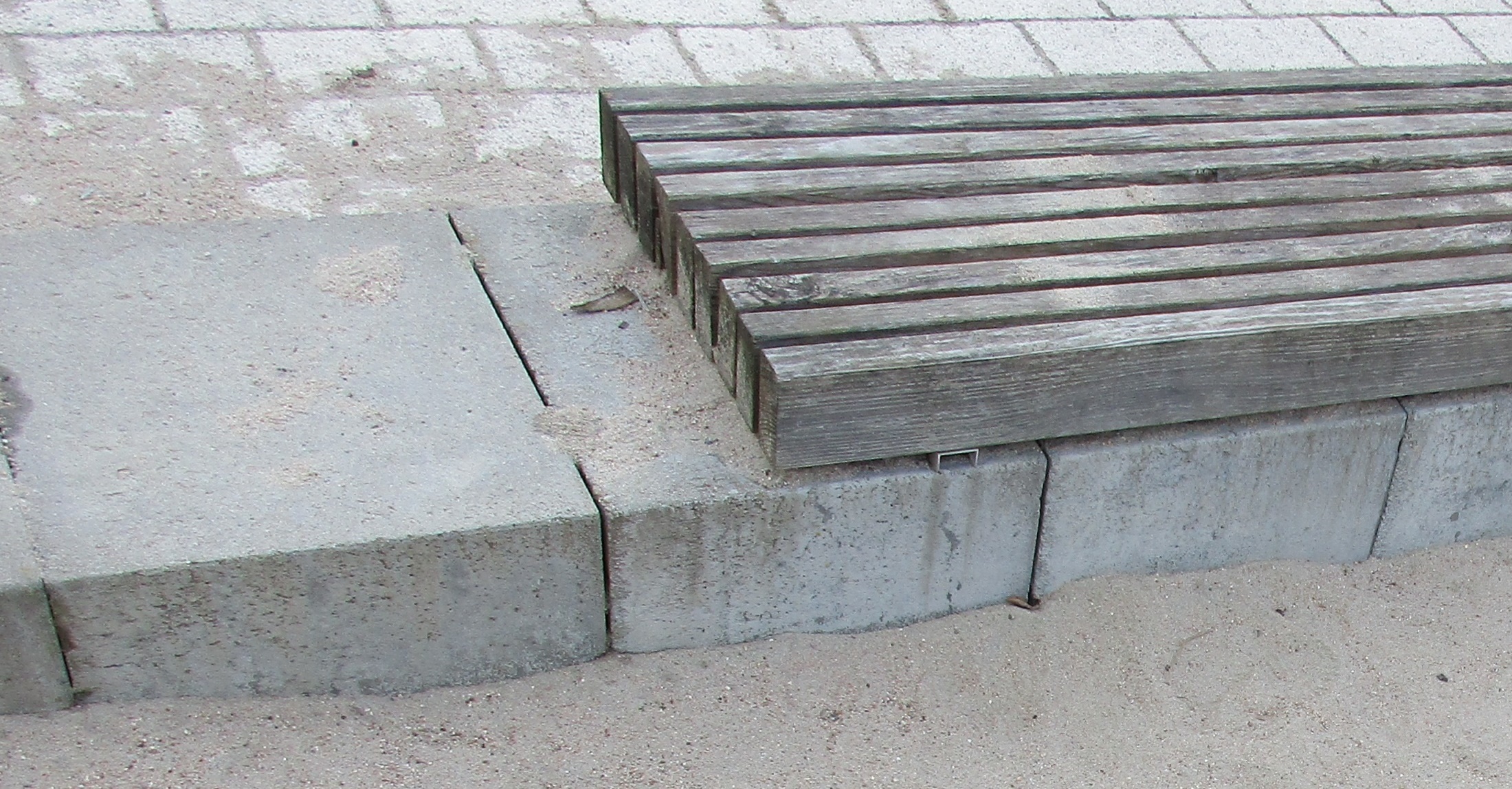 C.-J. Pardall
ZPG BNT 2017
4412_Einstieg_Waermeempfinden.pptx
[Speaker Notes: Mögliche Einstiegsfrage: Warum setzt man sich lieber auf eine Holzbank als auf eine Steinbank?
Evtl. einbinden in eine Geschichte]